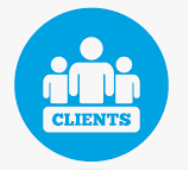 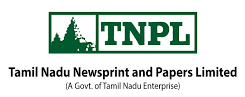 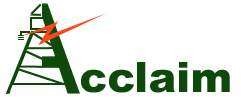 Acclaim Technology Services India Private Limited was Incorporated in 1984 for the specific purpose of providing Renewable Energy solutions, Technical design and engineering consultancy to chemical and allied industries. 

Over the years diversified and has been working in the area of “Green Energy” – Biomass Gasification.

Since the late 90s working on sustainable and renewable energy technologies and actively involved in biomass gasification, Bio methanation (Biogas in association with BARC), Solar PV, Solar Concentrators for thermal applications and Energy audits.
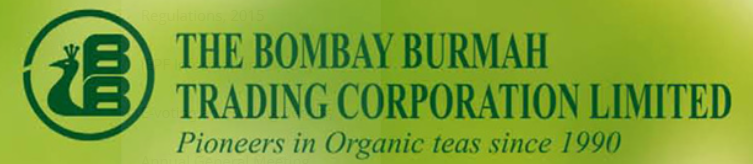 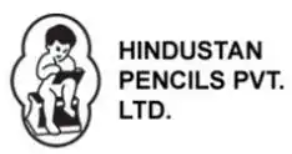 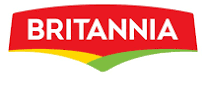 [Speaker Notes: Acclaim Technology Services .. Have been in the business of providing Renewable Energy solutions to Industries since 1984 employing various technologies in association with BARC, IISc, to name a few.]
- Activated Carbon
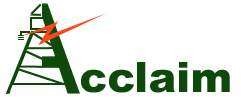 Acclaim holds an IPR for a Multistage carboniser designed to convert of all types of solid biomass as well as refuse-derived fuel (RDF) into charcoal. Especially, coconut shell to charcoal, for use in activated carbon manufacture.
Acclaim also holds and IPR for a two-stage in-line manufacture of Activated carbon with total energy recovery .
Acclaim has been working with Activated carbon manufacturers offering techno-commercial solutions
9/3/20XX
Presentation Title
2
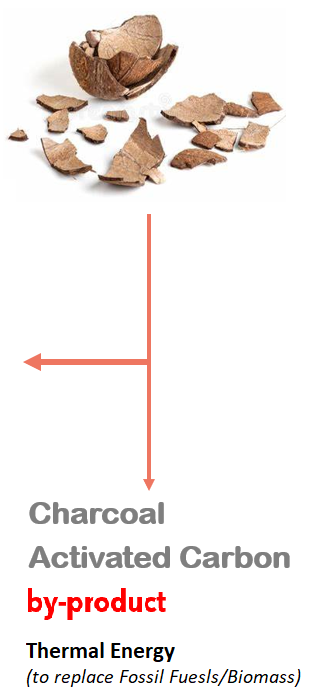 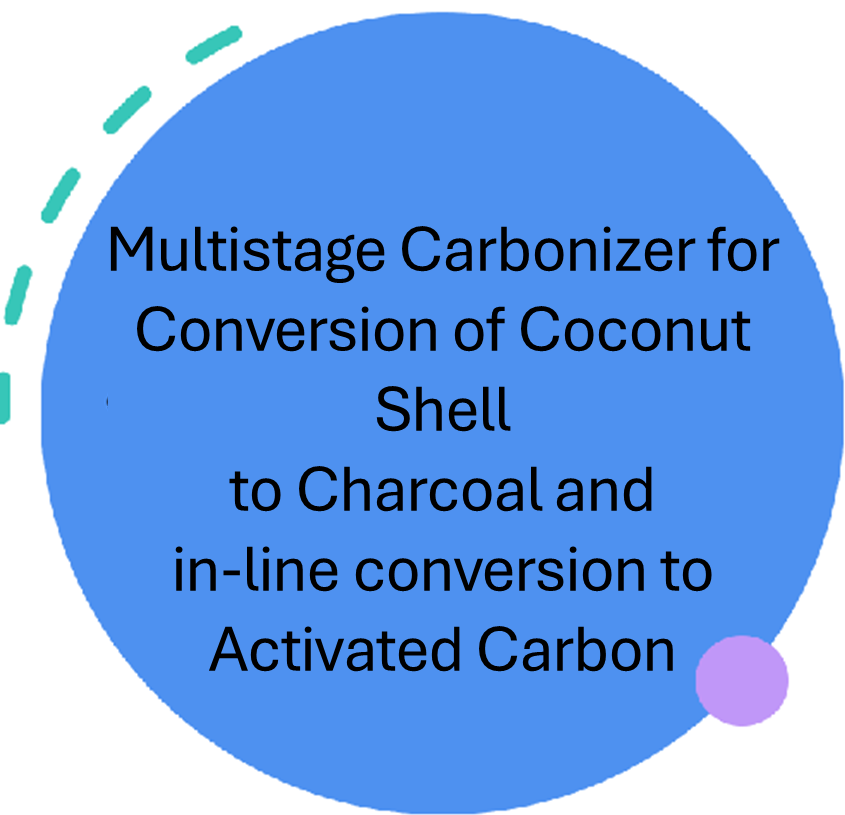 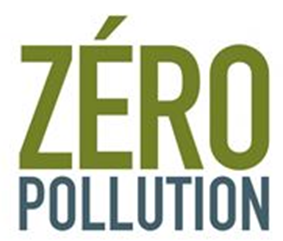 [Speaker Notes: This project is for conversion of Coconut Shell to Shell Charcoal or Activated Carbon and Waste heat recovery for Thermal Energy for Heating and/or Power Generation with Zero Pollution]
Process
Thermo-chemical process under 
controlled stoichiometric conditions yields 

Volatile Gas and
Charcoal and/or
      Activated Carbon
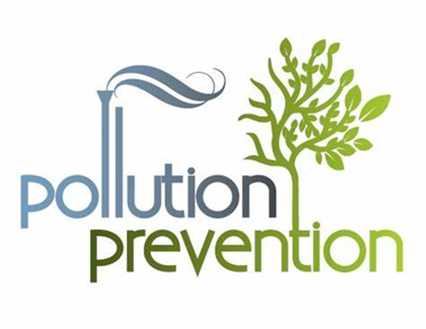 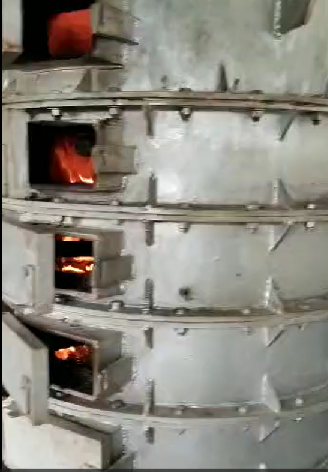 Multi-stage Carbonisation Tech
(material pass through stacked multiple units)
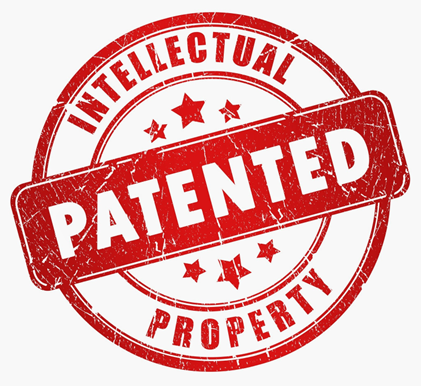 This provides flexibility to control the process at every stage and get required product quality.

Process operating conditions can be modified to produce energy as required.
[Speaker Notes: The multi stage gasification technology is the patented technology and made in India.   The technology provides flexibility to control the process at every stage and get required product quality. Process operating conditions can be tweeked to produce Charcoal or desired quality or energy as required, which is the highlight of the technology.

.]
Benefits of Multi-stage Carbonisation
Unique equipment design integrates both gasification and pyrolytic processes in charcoal making.

Carbonization under gasification and stabilization under pyrolytic conditions.

Can be operated both on energy or charcoal mode.

Can handle multiple biomass inputs and deliver products with varying specifications.

Can be operated in both up-draft and down draft mode.

Designed for continuous, 24/7 operation.

Designed for thermal efficiency in energy recovery. Insulated, both inside and outside
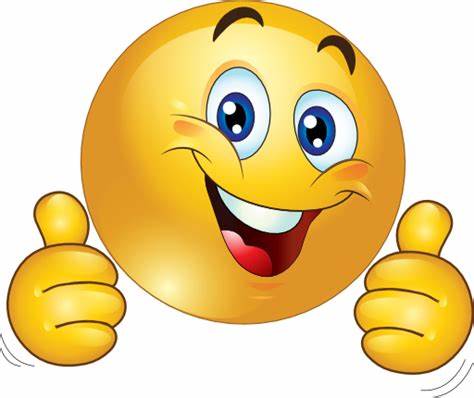 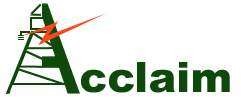 [Speaker Notes: The benefits of Gasification are:]
Benefits of Multi-stage Carbonisation
High Energy Efficiency
Easy to Operate
Safe to Operate 
	(works under Negative Pressure)
Open system type
No Pressure build up
	(Explosion proof)
Highly responsive System dynamics
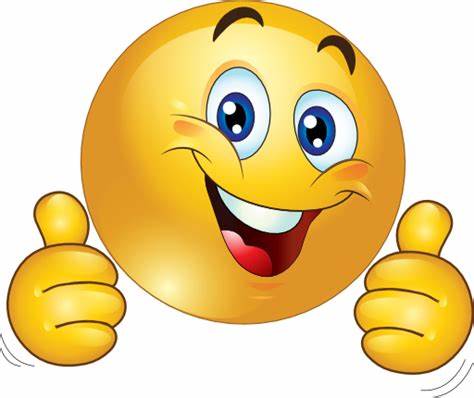 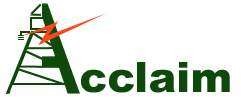 [Speaker Notes: The benefits of Gasification are:]
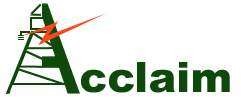 Products
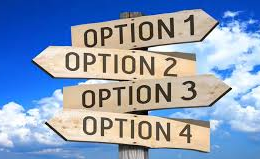 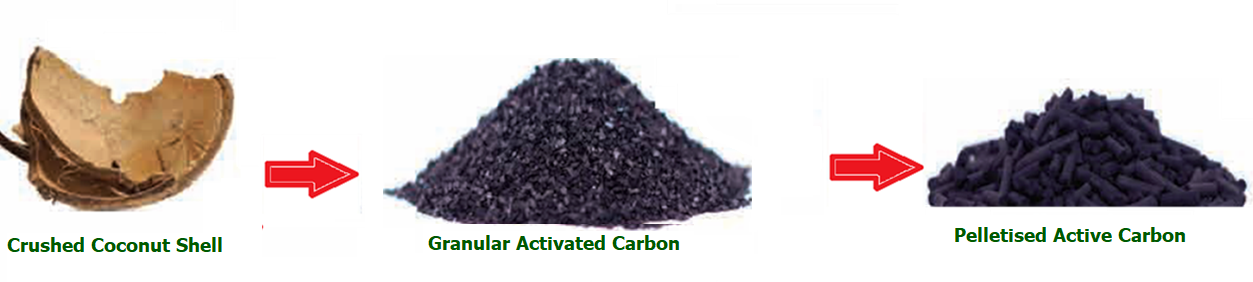 [Speaker Notes: Besides the Clean energy recovered which can be used for heating, chilling or Power generation, the process can deliver Shell Charcoal or converted into Activated carbon in-line. Shell charcoal is in great demand for further processing into Activated Carbon or sold for Briquetting/pelleting.  Multiple options are available which makes the project very versatile.]
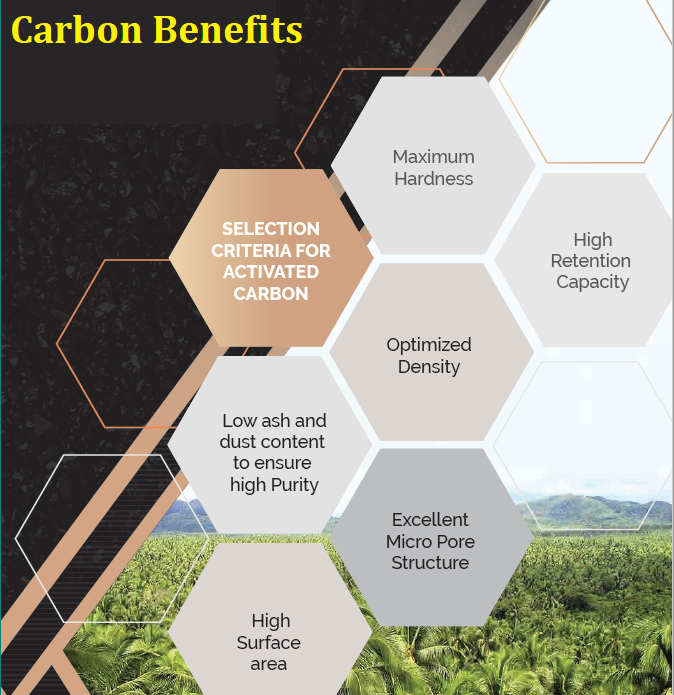 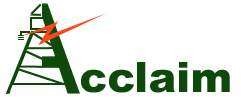 Activated Carbon made from Coconut shell has very high carbon content and the porous surface structure allows it to absorb materials over a large surface area
[Speaker Notes: Activated carbon from Shell is in great demand over Wood Charcoal and Bamboo charcoal in various industries mainly for purification of water.]
9/3/20XX
Presentation Title
10
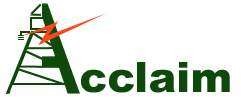 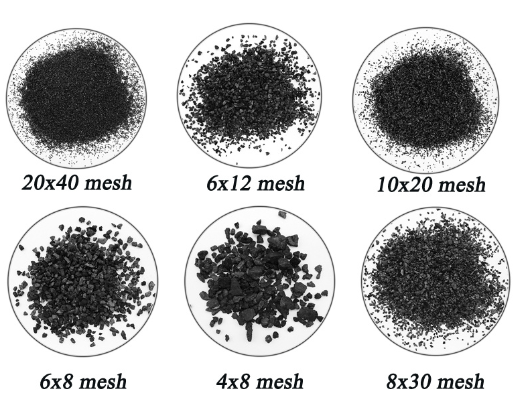 Product Portfolio

Activated Carbon Options
 
Acid/Water Washed 
Granular
Impregnated 
Pellet
Powdered
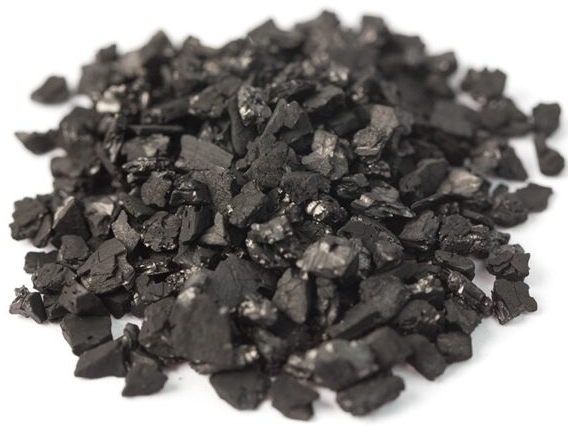 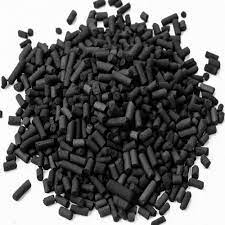 [Speaker Notes: Activated Carbon too has various adaptions depending on the market being targeted and end use to which it is put to.   The options are discussed elsewhere in this presentation.]
Product Portfolio- Regular
9/3/20XX
Presentation Title
12
Product Portfolio- Pellet
9/3/20XX
Presentation Title
13
Product Portfolio- Packing and supply
9/3/20XX
Presentation Title
14
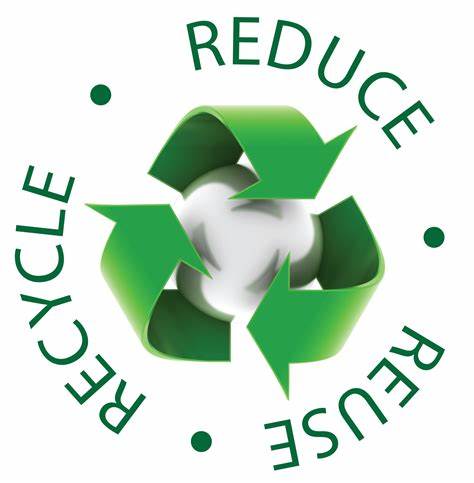 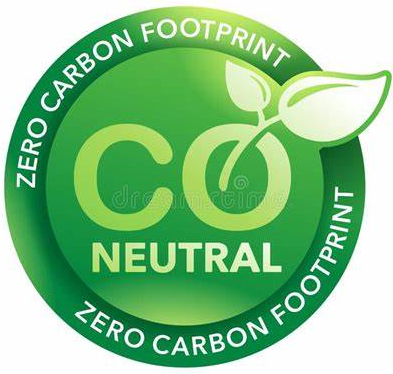 Contacts
V C Mohan -+919444019321,vcmohan@gmail.com
K S Narayanan
+1……………

Ashok Ganapathy
+1
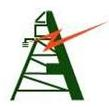 Thank you
Acclaim Technology Services
India Private Limited
(In Renewable Energy since 1984)
C-8, Shanthi Apartments
18 (Old 21), TTK Road 1st Cross
                Alwarpet, Chennai.600018   INDIA